Insert Your Presentation Title
Optional Subtitle
Basic Layouts
2      February 9, 2024  | Valmont Industries, Inc.
Title and Content Layout
Level 1 bullet point – size 18 font
Level 2 bullet point – size 16 font
Level 3 bullet point – size 14 font
3      February 9, 2024  | Valmont Industries, Inc.
Two Columns
Lorem ipsum dolor
Lorem ipsum dolor sit amet, consectetur adipiscing elit. Maecenas in dapibus quam. Sed in dui vitae enim convallis facilisis quis.
Lorem ipsum dolor
Lorem ipsum dolor sit amet, consectetur adipiscing elit. Maecenas in dapibus quam. Sed in dui vitae enim convallis facilisis quis.
Lorem ipsum dolor
Lorem ipsum dolor sit amet, consectetur adipiscing elit. Maecenas in dapibus quam.
Lorem ipsum dolor
Lorem ipsum dolor sit amet, consectetur adipiscing elit. Maecenas in dapibus quam. Sed in dui vitae enim convallis facilisis quis.
Lorem ipsum dolor
Lorem ipsum dolor sit amet, consectetur adipiscing elit. Maecenas in dapibus quam. Sed in dui vitae enim convallis facilisis quis.
Lorem ipsum dolor
Lorem ipsum dolor sit amet, consectetur adipiscing elit. Maecenas in dapibus quam.
4      February 9, 2024  | Valmont Industries, Inc.
Two Columns with Column Headings
Problems Discovered
Solutions for 2025
Lorem ipsum dolor
Lorem ipsum dolor sit amet, consectetur adipiscing elit. Maecenas in dapibus quam. Sed in dui vitae enim convallis facilisis quis nec libero.
Lorem ipsum dolor
Lorem ipsum dolor sit amet, consectetur adipiscing elit. Maecenas in dapibus quam. Sed in dui vitae enim convallis facilisis quis nec libero.
Lorem ipsum dolor
Lorem ipsum dolor sit amet, consectetur adipiscing elit. Maecenas in dapibus quam. Sed in dui vitae enim convallis facilisis quis nec libero.
Lorem ipsum dolor
Lorem ipsum dolor sit amet, consectetur adipiscing elit. Maecenas in dapibus quam. Sed in dui vitae enim convallis facilisis quis nec libero.
5      February 9, 2024  | Valmont Industries, Inc.
Section Divider Slide
6      February 9, 2024  | Valmont Industries, Inc.
Three Columns
Column Heading
Column Heading
Column Heading
Lorem ipsum dolor sit amet, consectetur adipiscing elit. Maecenas in dapibus quam. 
Curabitur iaculis risus erat, sit amet placerat nunc elementum non. Integer id aliquam nulla.
Fusce eu dictum nibh, eu cursus elit. 
Mauris sed hendrerit erat. 
Mauris sed hendrerit erat.
Lorem ipsum dolor sit amet, consectetur adipiscing elit. Maecenas in dapibus quam. 
Curabitur iaculis risus erat, sit amet placerat nunc elementum non. Integer id aliquam nulla.
Fusce eu dictum nibh, eu cursus elit. 
Mauris sed hendrerit erat. 
Mauris sed hendrerit erat.
Lorem ipsum dolor sit amet, consectetur adipiscing elit. Maecenas in dapibus quam. 
Curabitur iaculis risus erat, sit amet placerat nunc elementum non. Integer id aliquam nulla.
Fusce eu dictum nibh, eu cursus elit. 
Mauris sed hendrerit erat. 
Mauris sed hendrerit erat.
7      February 9, 2024  | Valmont Industries, Inc.
Content with Sidebar
Use this layout for text, table, or chart with sidebar highlights
Sidebar Heading
Only include text in this sidebar
Important point 2
Important point 3
Important point 4
Important point 5
Important point 6
Important point 7
Important point 8
8      February 9, 2024  | Valmont Industries, Inc.
Bottom Sidebar
Lorem ipsum dolor
Lorem ipsum dolor sit amet, consectetur adipiscing elit. Maecenas in dapibus quam. Sed in dui vitae enim convallis facilisis quis.
Lorem ipsum dolor
Lorem ipsum dolor sit amet, consectetur adipiscing elit. Maecenas in dapibus quam. Sed in dui vitae enim convallis facilisis quis.
Lorem ipsum dolor
Lorem ipsum dolor sit amet, consectetur adipiscing elit. Maecenas in dapibus quam. Sed in dui vitae enim convallis facilisis quis.
Lorem ipsum dolor
Lorem ipsum dolor sit amet, consectetur adipiscing elit. Maecenas in dapibus quam. Sed in dui vitae enim convallis facilisis qui.
24%
24%
24%
Statistic Description
Statistic Description
Statistic Description
9      February 9, 2024  | Valmont Industries, Inc.
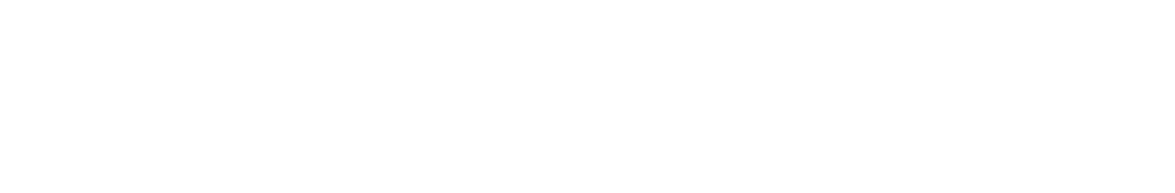 Bottom Sidebar with Paragraphs
Lorem ipsum dolor
Lorem ipsum dolor sit amet, consectetur adipiscing elit. Maecenas in dapibus quam. Sed in dui vitae enim convallis facilisis quis.  Lorem ipsum dolor sit amet, consectetur adipiscing elit.
Lorem ipsum dolor sit amet, consectetur adipiscing elit. Maecenas in dapibus quam. Sed in dui vitae enim convallis facilisis quis.  Lorem ipsum dolor sit amet, consectetur adipiscing elit.
Lorem ipsum dolor sit amet, consectetur adipiscing elit. Maecenas in dapibus quam. Sed in dui vitae enim convallis facilisis quis.  Lorem ipsum dolor sit amet, consectetur adipiscing elit.
Highlight
Highlight
Highlight
Lorem ipsum dolor sit amet, consectetur adipiscing elit
Lorem ipsum dolor sit amet, consectetur adipiscing elit
Lorem ipsum dolor sit amet, consectetur adipiscing elit
10      February 9, 2024  | Valmont Industries, Inc.
Chart and Table Examples
11      February 9, 2024  | Valmont Industries, Inc.
Chart Caption
Call out important insights or include a short summary here
12      February 9, 2024  | Valmont Industries, Inc.
Chart Caption
Call out important insights or include a short summary here
13      February 9, 2024  | Valmont Industries, Inc.
Three Charts and Highlights
Takeaway 1
Takeaway 2
Takeaway 3
Takeaway 1
Takeaway 2
Takeaway 3
Takeaway 1
Takeaway 2
Takeaway 3
14      February 9, 2024  | Valmont Industries, Inc.
Table Examples
15      February 9, 2024  | Valmont Industries, Inc.
Table with a Header Row and Header Column
16      February 9, 2024  | Valmont Industries, Inc.
Table Caption
Call out important insights or include a short summary here
17      February 9, 2024  | Valmont Industries, Inc.
Image Based Layouts
18      February 9, 2024  | Valmont Industries, Inc.
Image and Paragraphs
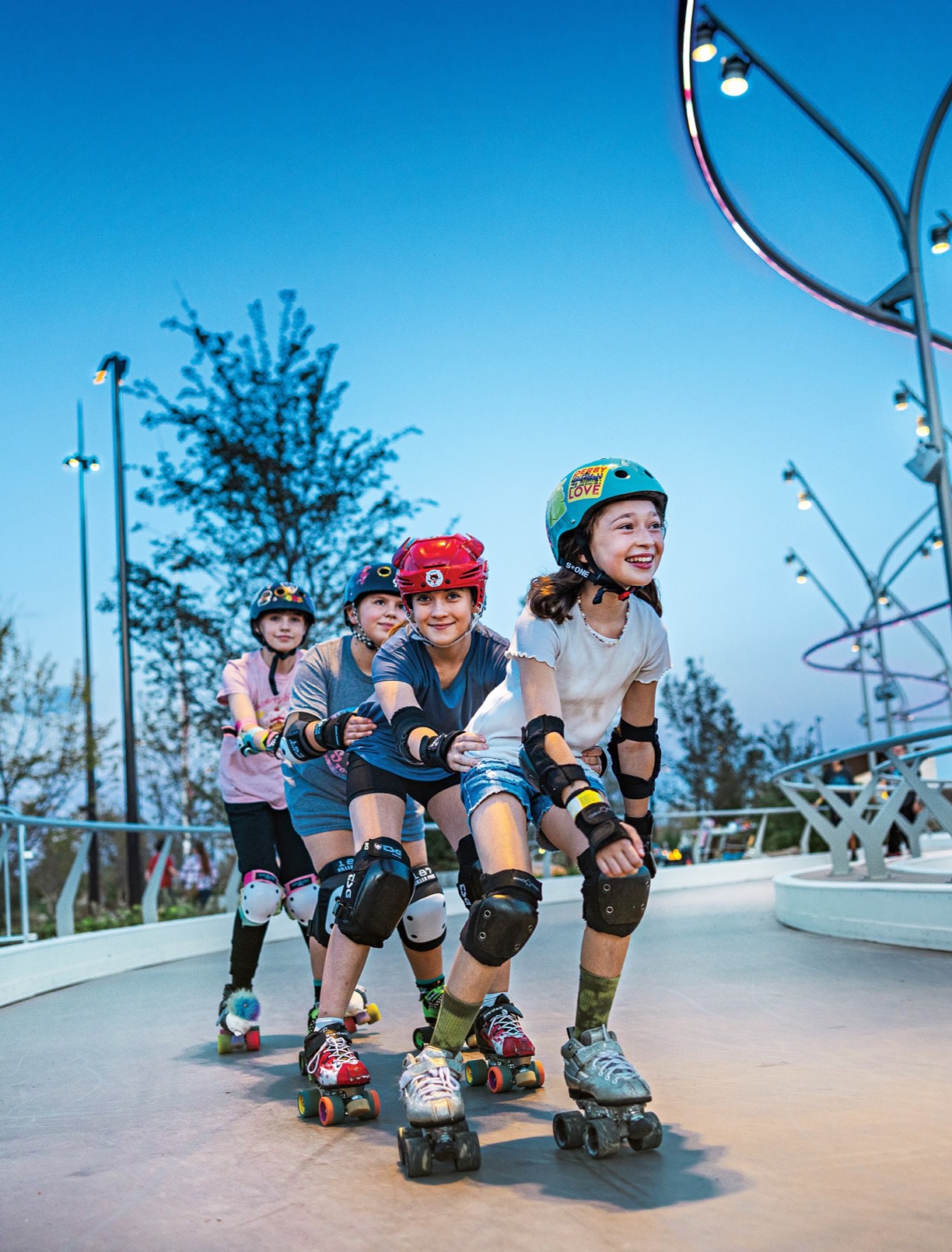 Heading
Lorem ipsum dolor sit amet, consectetur adipiscing elit. Maecenas in dapibus quam. Sed in dui vitae enim convallis facilisis quis nec libero.

Heading
Lorem ipsum dolor sit amet, consectetur adipiscing elit. Maecenas in dapibus quam. Sed in dui vitae enim convallis facilisis quis nec libero.
19      February 9, 2024  | Valmont Industries, Inc.
Two Photo Layout
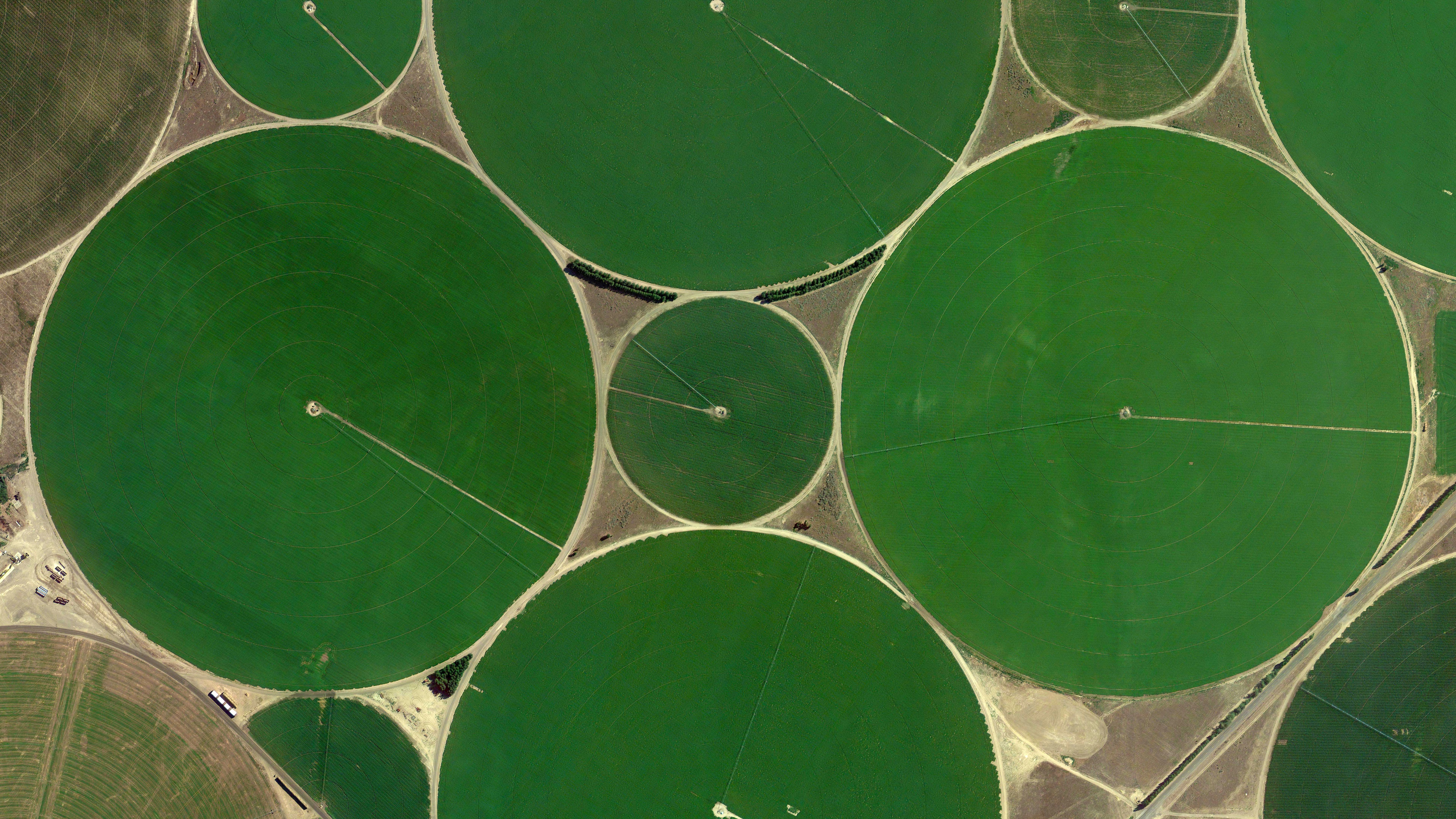 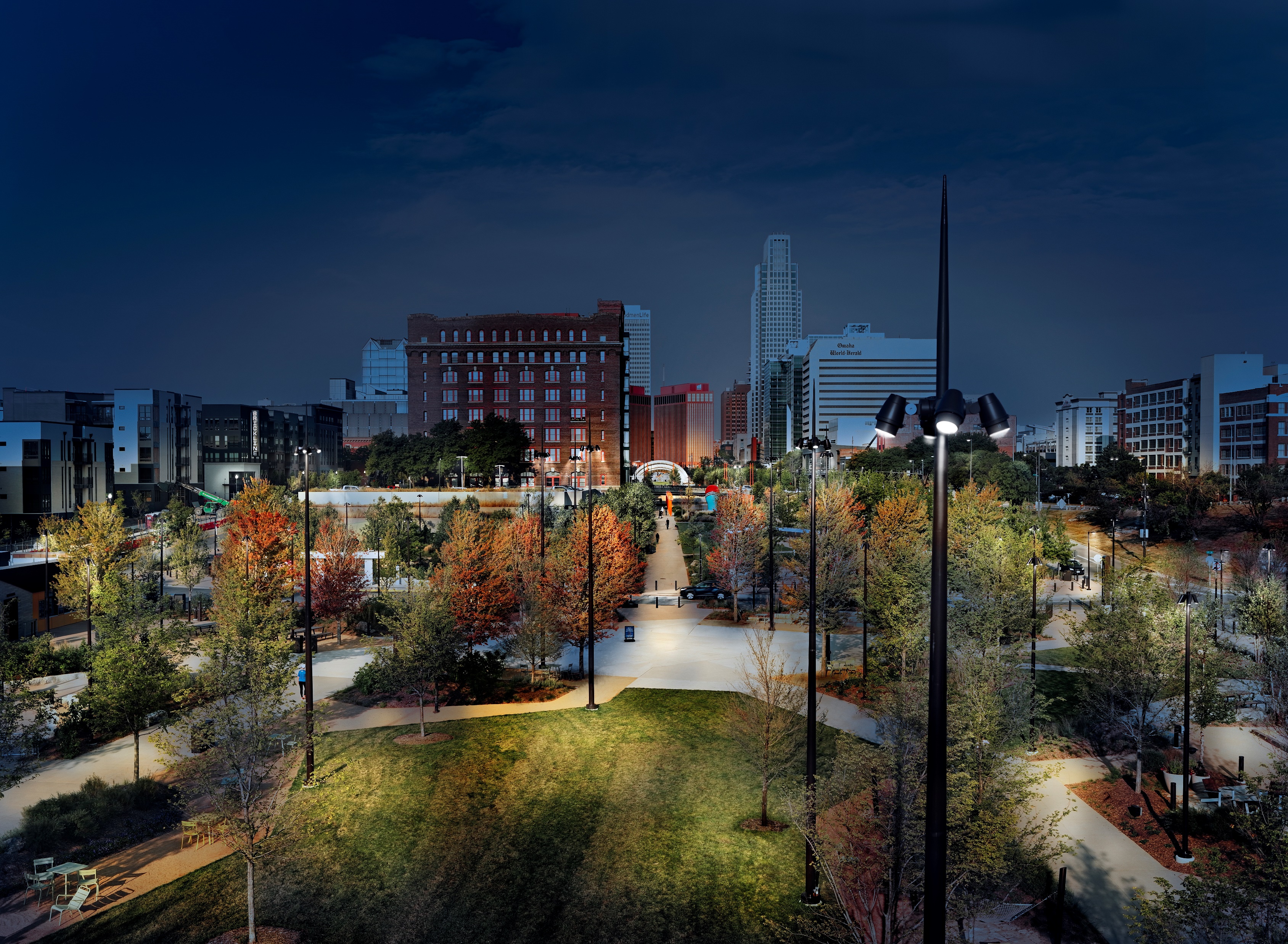 Heading
Lorem ipsum dolor sit amet
Consectetur adipiscing elit
Maecenas in dapibus quam.
Heading
Lorem ipsum dolor sit amet
Consectetur adipiscing elit
Maecenas in dapibus quam.
20      February 9, 2024  | Valmont Industries, Inc.
Meet Our Team
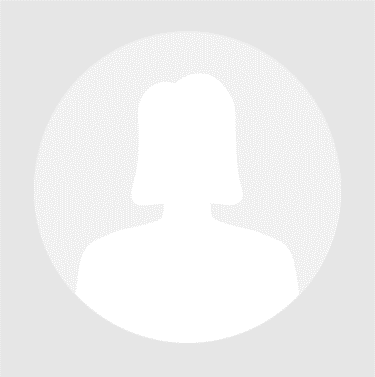 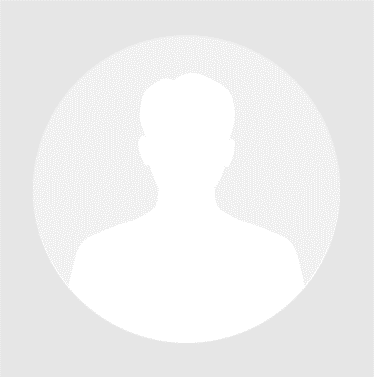 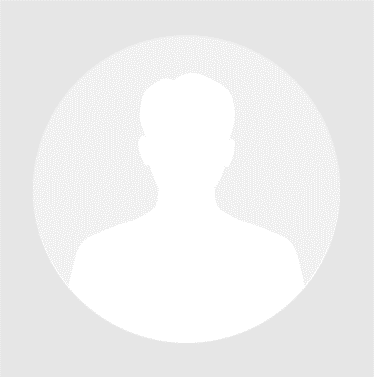 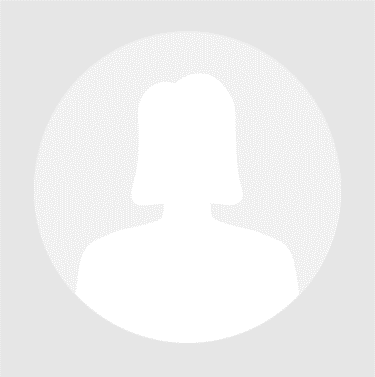 Mary Beth Brown
Lorem ipsum dolor sit amet, consectetur adipiscing elit.
Jeremy Jones
Lorem ipsum dolor sit amet, consectetur adipiscing elit.
Stacy Smith
Lorem ipsum dolor sit amet, consectetur adipiscing elit.
Scott Johnson
Lorem ipsum dolor sit amet, consectetur adipiscing elit.
21      February 9, 2024  | Valmont Industries, Inc.
Visual Layouts
22      February 9, 2024  | Valmont Industries, Inc.
Process or Milestones
Feb 20
Jan 5
Mar 5
Jan 15
Feb 5
Lorem ipsum
Lorem ipsum dolor sit amet consectetur adipiscing elit
Lorem ipsum
Lorem ipsum dolor sit amet consectetur adipiscing elit
Lorem ipsum
Lorem ipsum dolor sit amet consectetur adipiscing elit
Lorem ipsum
Lorem ipsum dolor sit amet consectetur adipiscing elit
Lorem ipsum
Lorem ipsum dolor sit amet consectetur adipiscing elit
23      February 9, 2024  | Valmont Industries, Inc.
Circular Diagram
Heading
Heading
Lorem ipsum dolor sit amet
Lorem ipsum dolor sit amet
Heading
Heading
Lorem ipsum dolor sit amet
Lorem ipsum dolor sit amet
24      February 9, 2024  | Valmont Industries, Inc.
Editable US Map
ND
WA
MT
MN
ME
WI
SD
VT
OR
ID
NH
MI
WY
NY
MA
IA
CT
NE
RI
PA
IL
IN
OH
NJ
NV
UT
CO
MD
WA
KS
MO
KY
VA
CA
TN
NC
OK
AR
NM
AZ
SC
MS
AL
GA
LA
TX
FL
Legend 1
Legend 2
25      February 9, 2024  | Valmont Industries, Inc.
Editable World Map
Legend 1
Legend 2
26      February 9, 2024  | Valmont Industries, Inc.
Appendix: Resources
Copy and paste these directly into your slides
27      February 9, 2024  | Valmont Industries, Inc.
Approved Icons
Dark icons for a light background
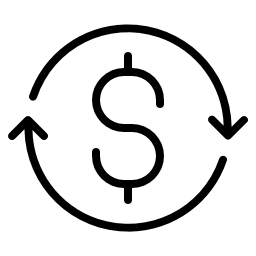 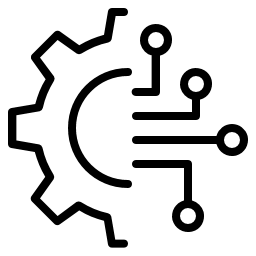 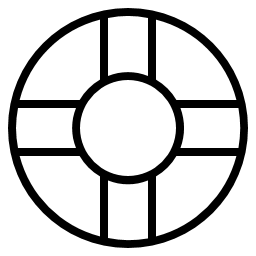 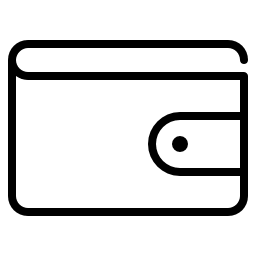 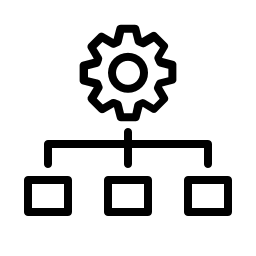 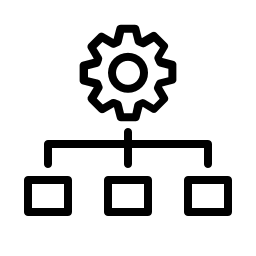 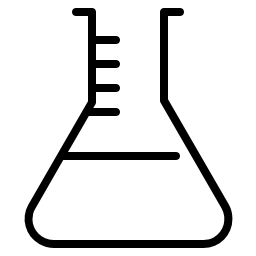 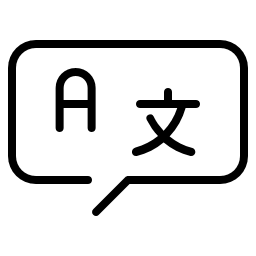 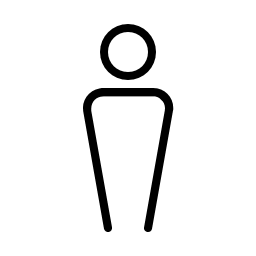 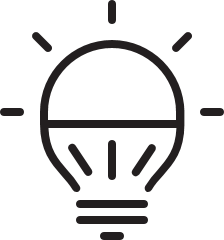 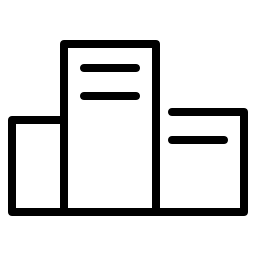 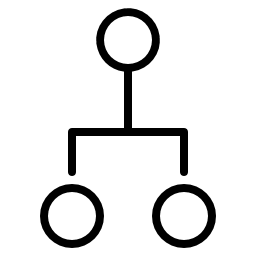 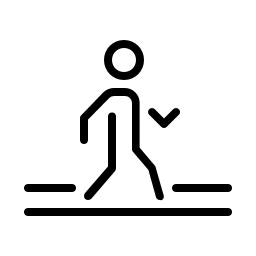 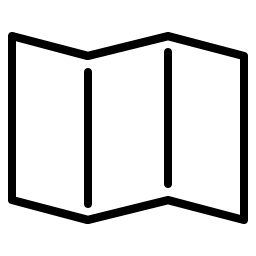 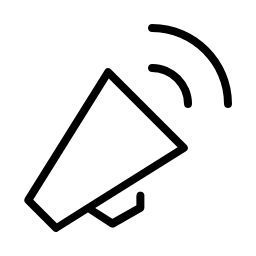 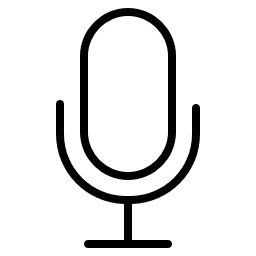 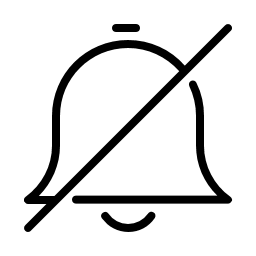 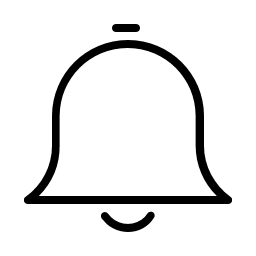 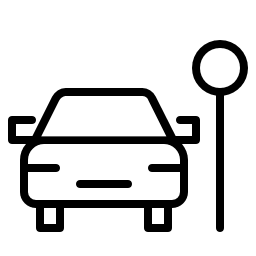 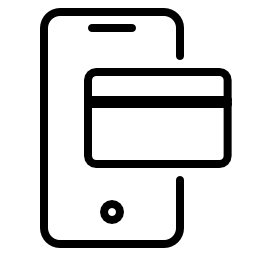 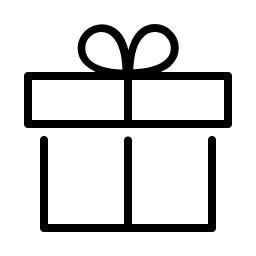 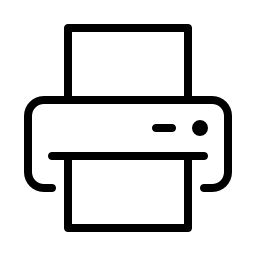 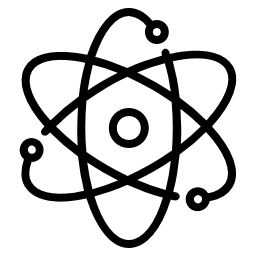 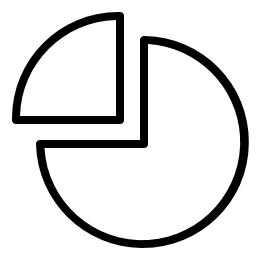 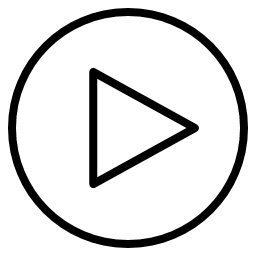 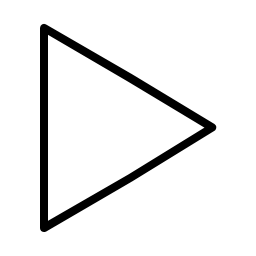 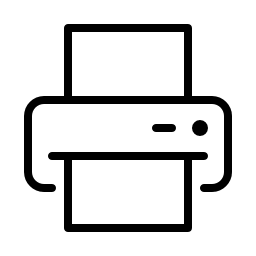 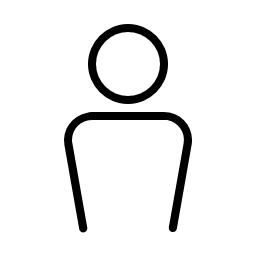 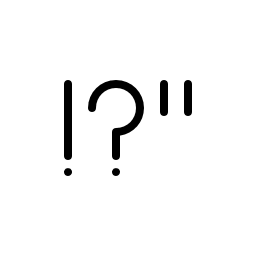 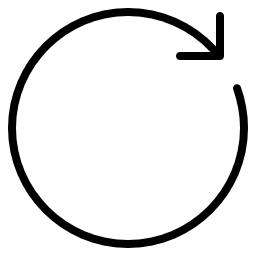 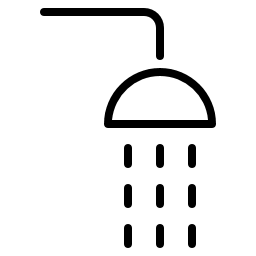 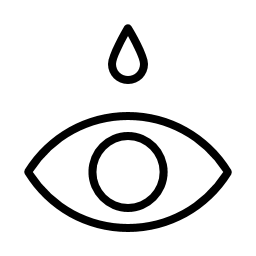 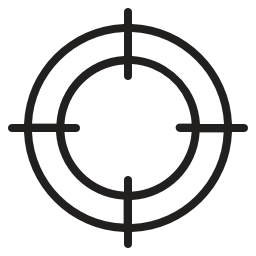 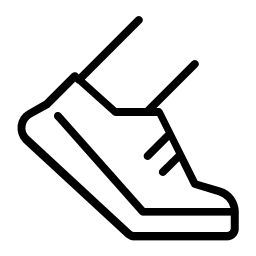 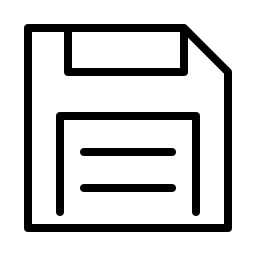 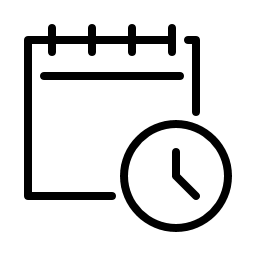 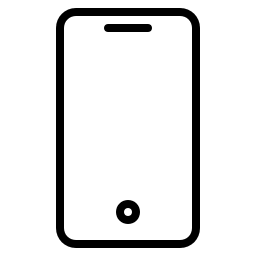 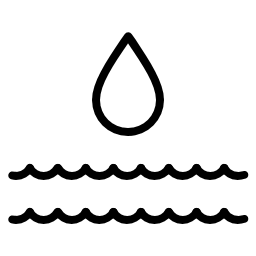 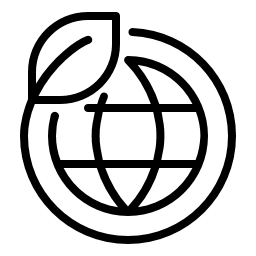 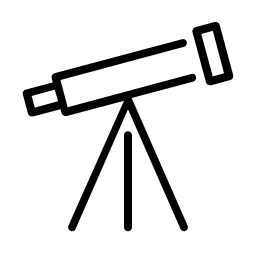 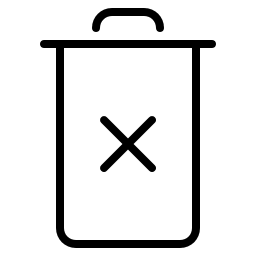 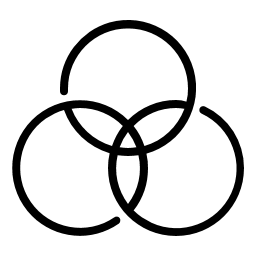 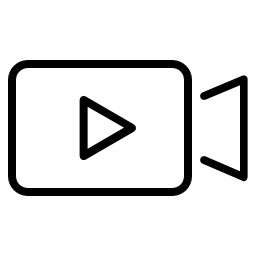 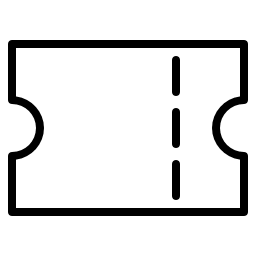 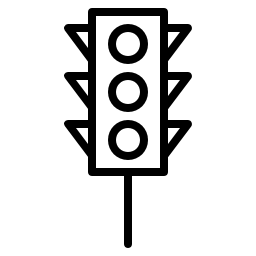 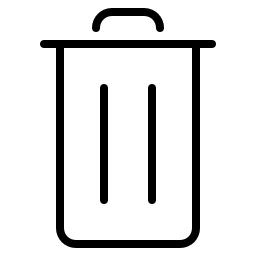 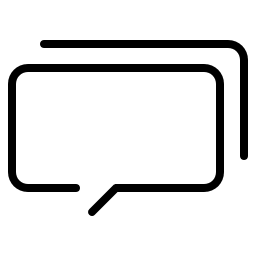 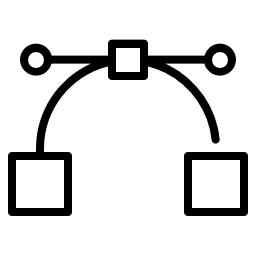 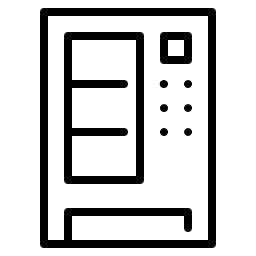 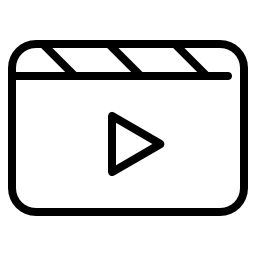 28      February 9, 2024  | Valmont Industries, Inc.
Approved Icons
Dark icons for a light background
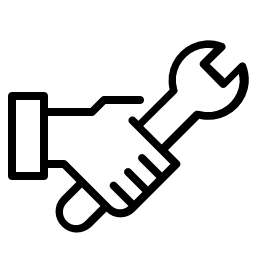 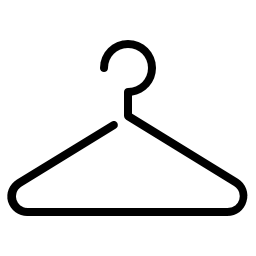 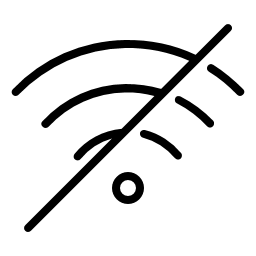 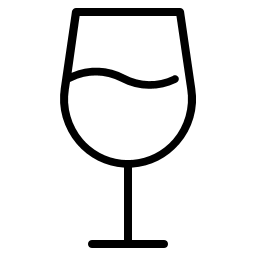 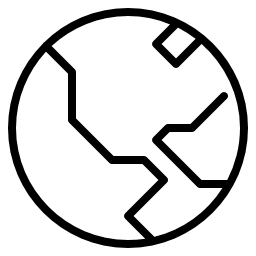 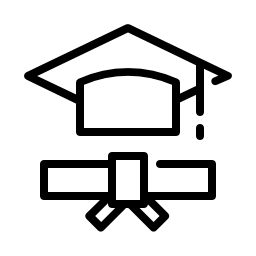 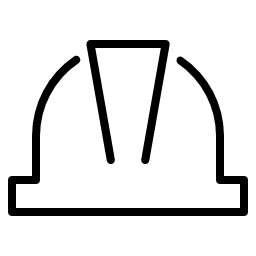 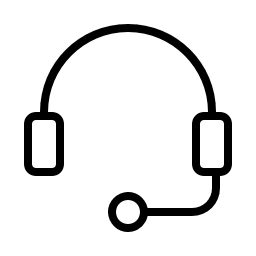 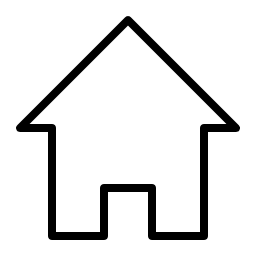 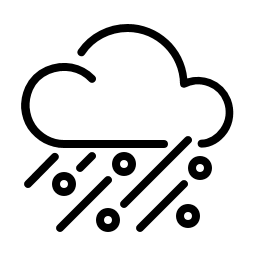 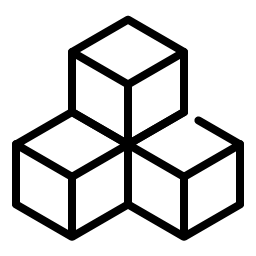 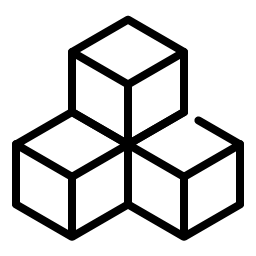 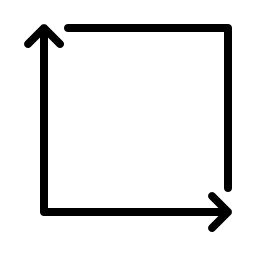 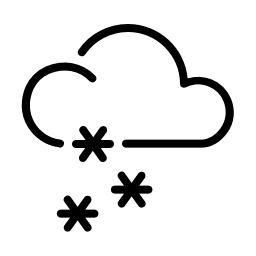 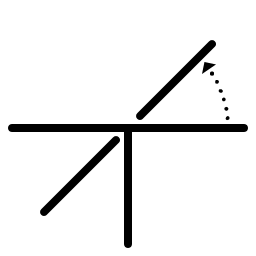 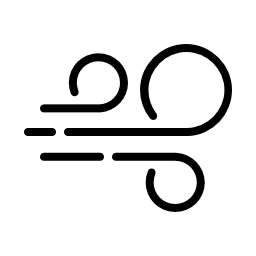 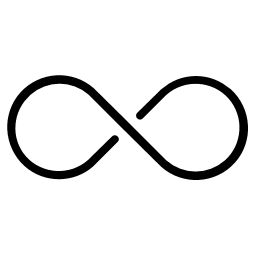 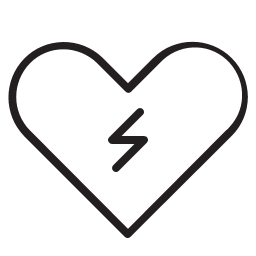 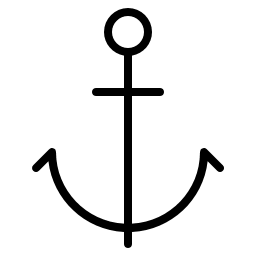 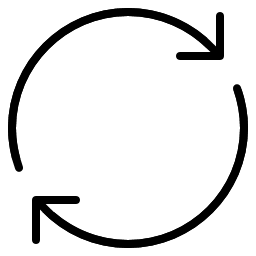 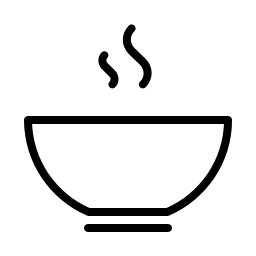 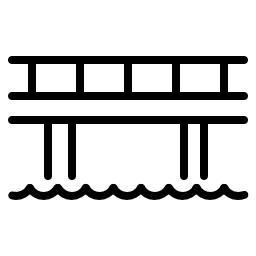 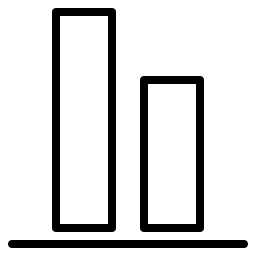 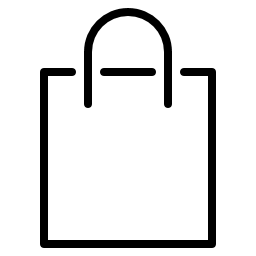 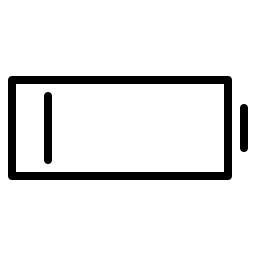 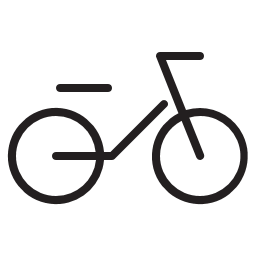 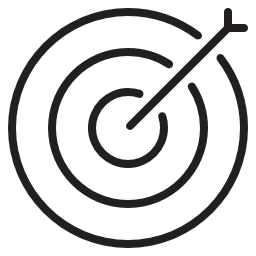 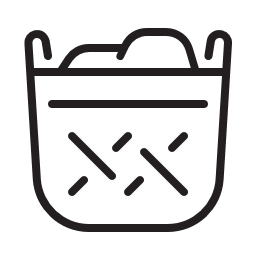 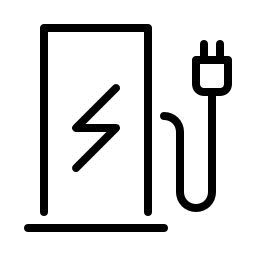 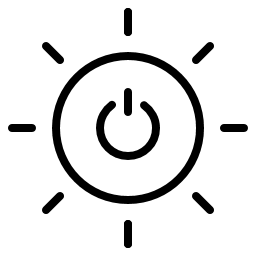 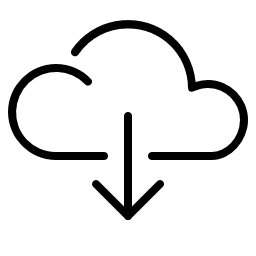 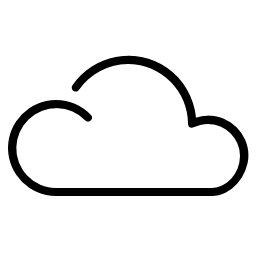 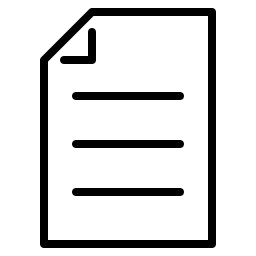 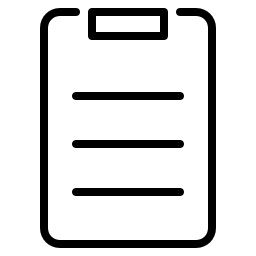 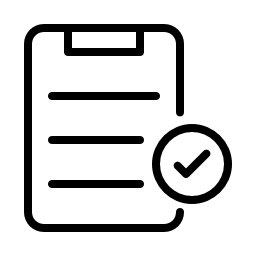 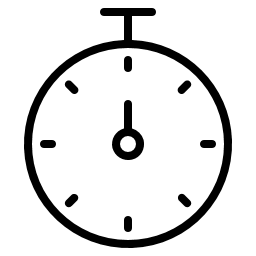 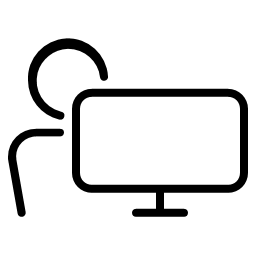 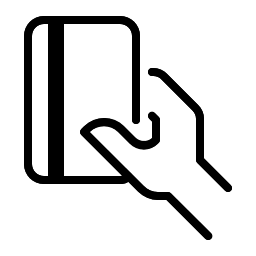 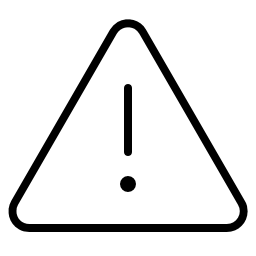 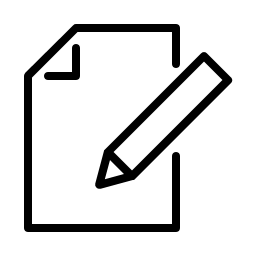 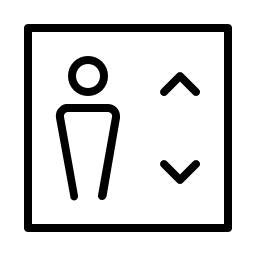 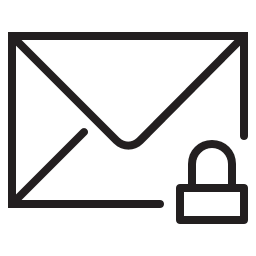 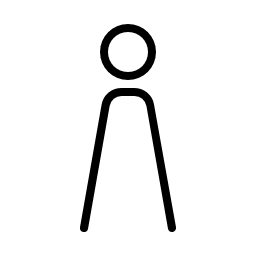 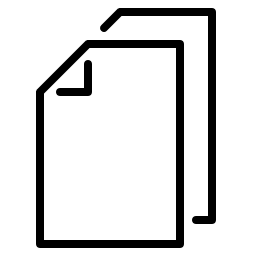 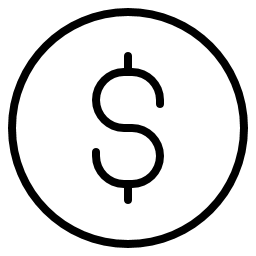 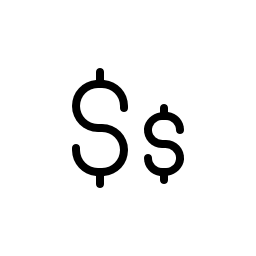 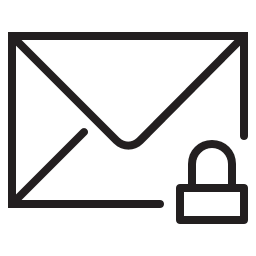 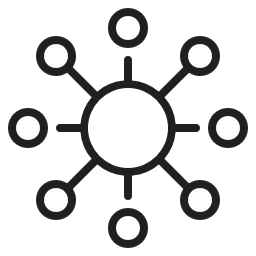 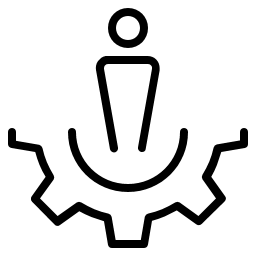 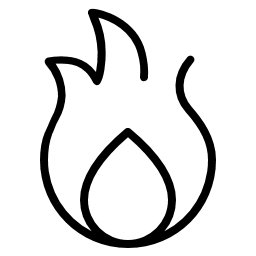 29      February 9, 2024  | Valmont Industries, Inc.
Approved Icons
Light icons for a dark background (like a sidebar or infographic shapes)
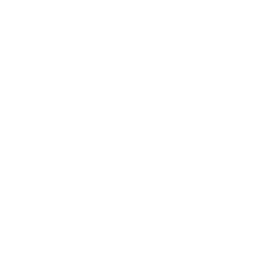 30      February 9, 2024  | Valmont Industries, Inc.
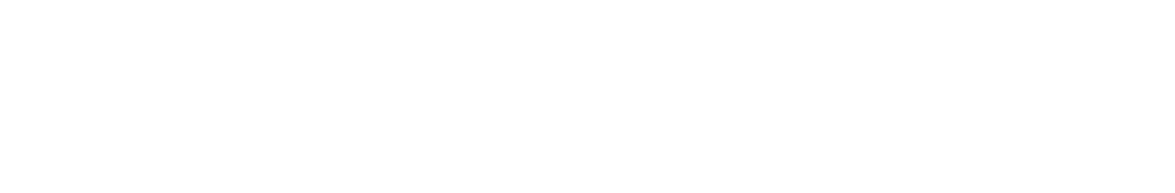 Approved Icons
Light icons for a dark background (like a sidebar or infographic shapes)
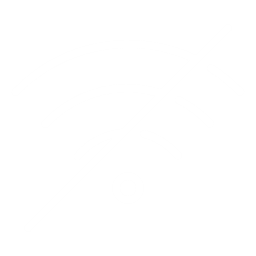 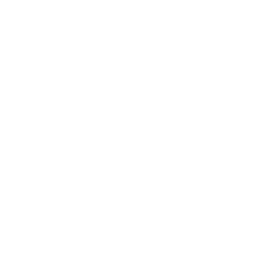 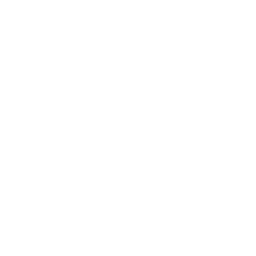 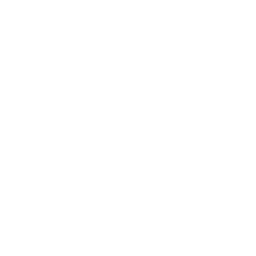 31      February 9, 2024  | Valmont Industries, Inc.
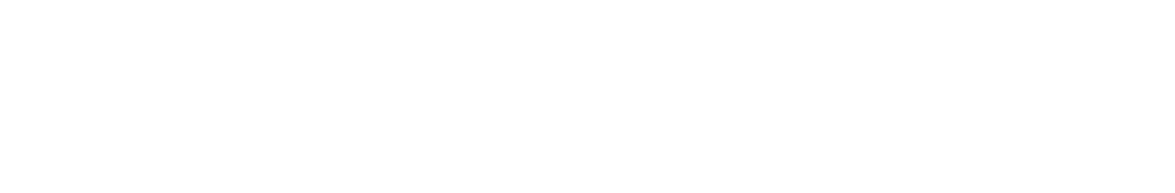 How to Use This Template
32      February 9, 2024  | Valmont Industries, Inc.
How to Use This Corporate Template (1/4)
Updating text
When you copy and paste text from another source (website or Word doc), don’t carry over formatting (different colors, fonts, or sizes). 
To avoid this, select “Keep Text Only” when you paste into textboxes
Updating colors
You can update the background color of most shapes in this template.
Right click on the shape.
Click the ‘Fill’ drop down menu.
Choose a color from the template’s brand colors, using the four bright accents sparingly.
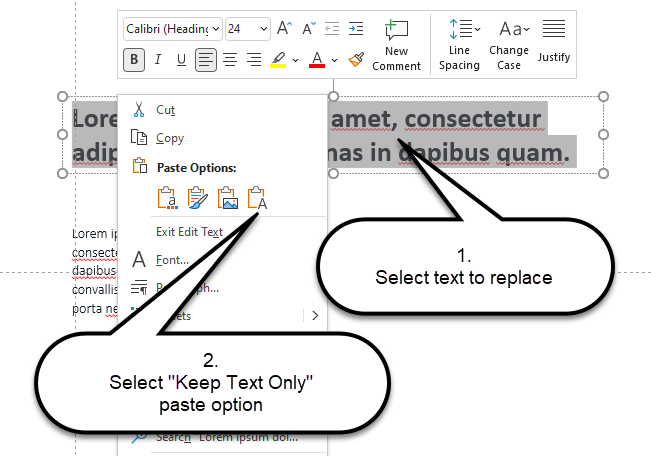 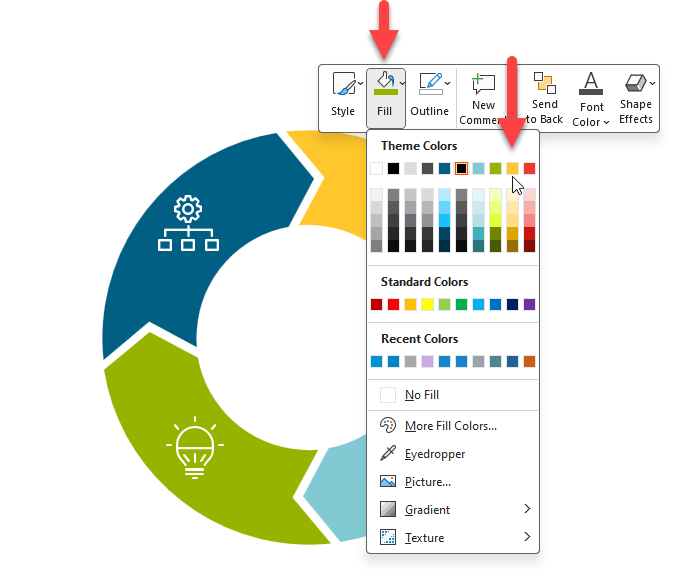 33      February 9, 2024  | Valmont Industries, Inc.
How to Use This Corporate Template (2/4)
Replacing images
Right click on the image you want to replace
Select “Change Picture”
Choose “From Device” if the new image is on a folder in your laptop
Find the image on your laptop and hit ‘Insert’ at the bottom
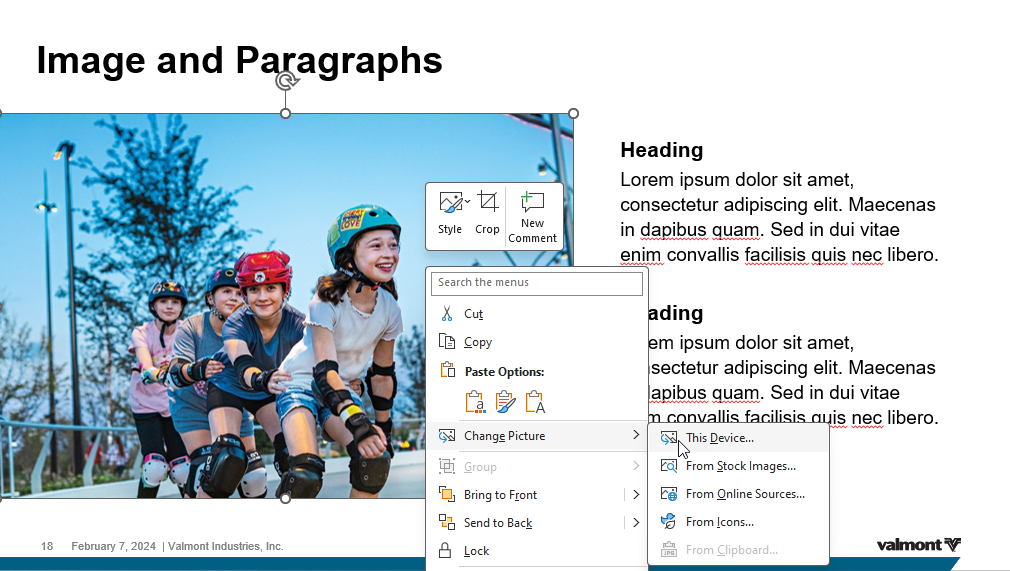 Right click on an image and select ‘Change Picture’
34      February 9, 2024  | Valmont Industries, Inc.
How to Use This Corporate Template (3/4)
Table colors
If you’re updating table styles, only use options from the ‘Light’ and ‘Medium’ sections of the main blue accent color
SmartArt colors
If you change the colors of your SmartArt, only use options from the ‘Accent 1’ area
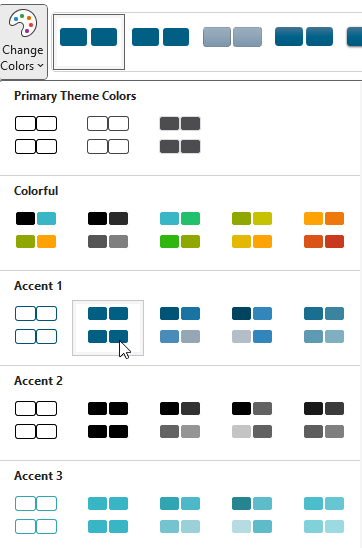 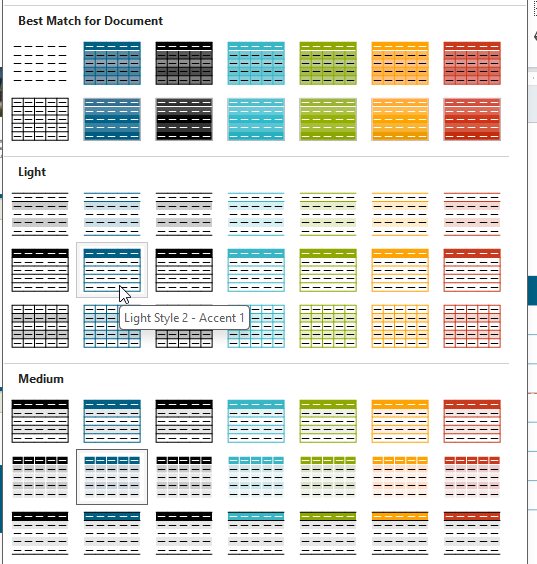 Stay within these colors
Stay within these colors
35      February 9, 2024  | Valmont Industries, Inc.
Font and Color Best Practices (4/4)
Fonts
SizeDon’t have text under size 14. This is to make sure everyone can read all text from a distance during a presentation.
ExceptionsExceptions can be made in certain cases. For example, for the source label under a graph.
Colors
DO use the secondary colors for:
Charts
Table cell highlights
Shapes in an infographic
Map shading

DON’T use the secondary colors for:
Sidebar backgrounds
Very large areas
36      February 9, 2024  | Valmont Industries, Inc.
How to Migrate Content from Valley or Prior Templates
37      February 9, 2024  | Valmont Industries, Inc.
APPROACH 1
Copy the Inside Content From a Slide
Here I’ve copied the inside content.
Note: I haven’t copied the title and subtitle, because they’re placed differently in the new template
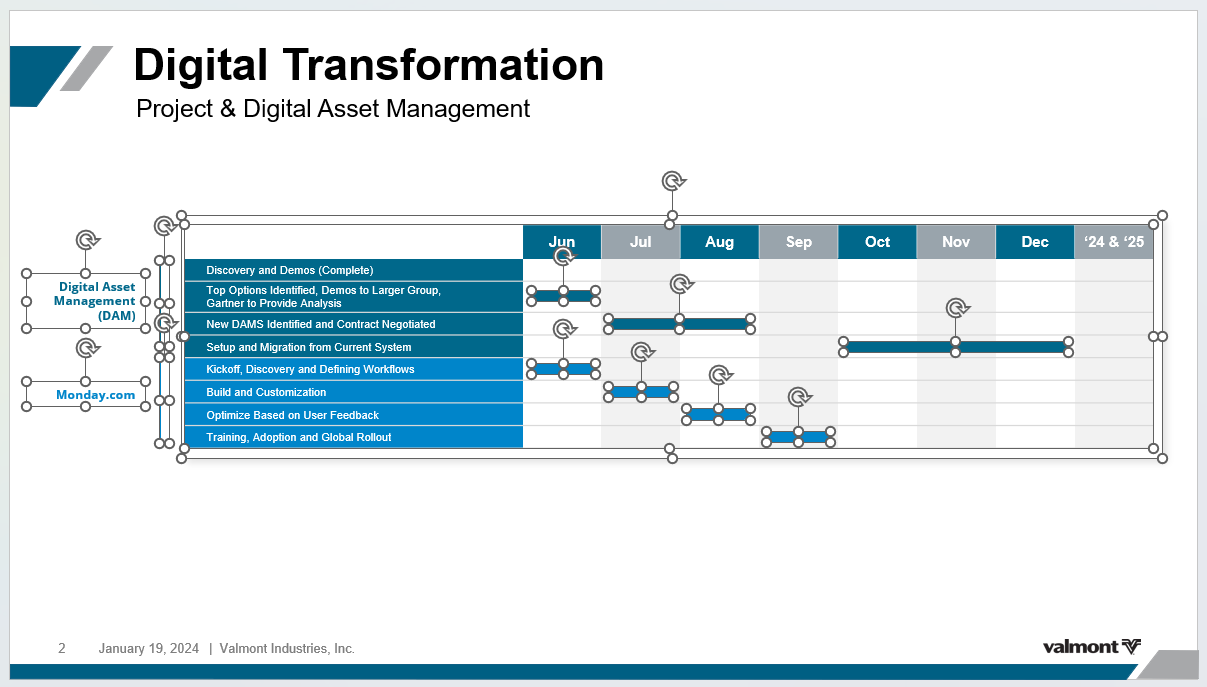 1
Copy the internal content (not the whole slide) of the slide you want to transfer
2
Add a ‘Title Only’ or ‘Title and Subtitle’ layout and paste in your content directly!
38      February 9, 2024  | Valmont Industries, Inc.
APPROACH 2
Copy the Entire Slide (1/3)
Go to Insert > Header & Footer
Deselect everything
Hit ‘Apply to All’ if copying many slides
Hit ‘Apply’ if copying just the one you’re on
1
Remove footer information from the slidesThis is because the footer information has shifted in style and location
PC
Mac
Deselect everything
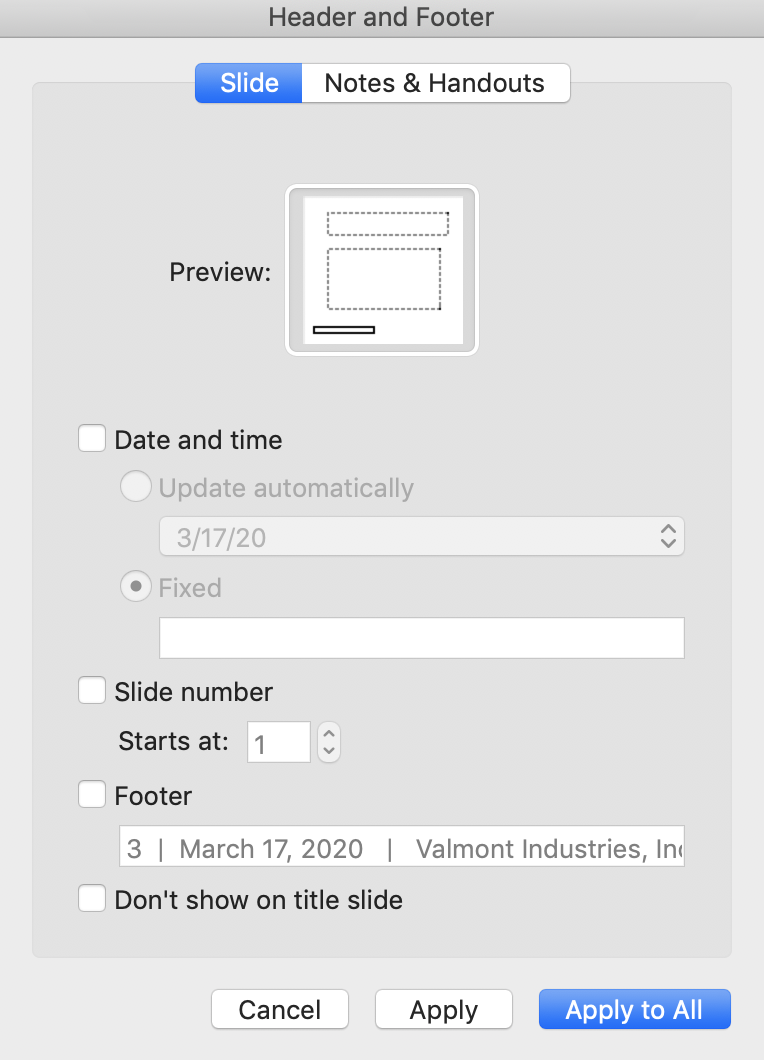 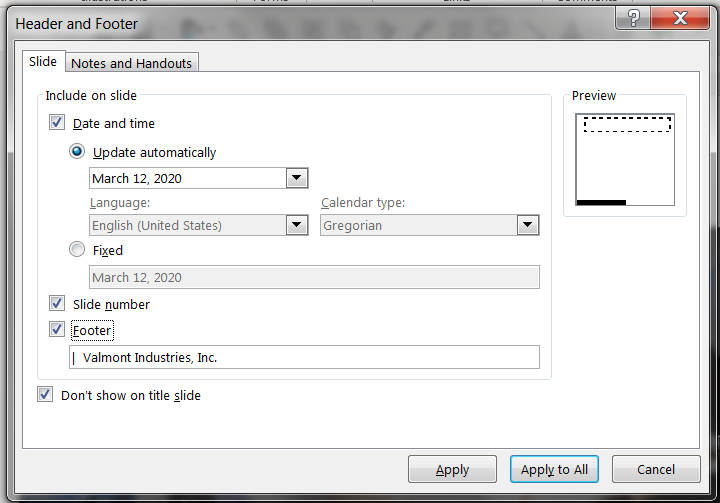 Deselect everything
39      February 9, 2024  | Valmont Industries, Inc.
APPROACH 2
Copy the Entire Slide (2/3)
2
Right Click where you want to paste the slide and select “Use Destination Theme” (the first option)
If you don’t, the slide will carry over its old corporate template (theme) with it.
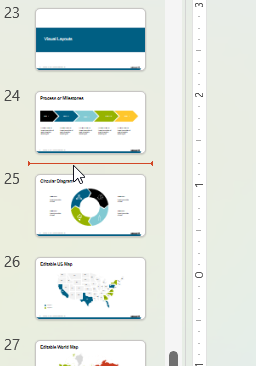 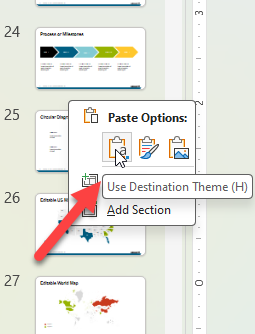 Right click
40      February 9, 2024  | Valmont Industries, Inc.
APPROACH 2
Copy the Entire Slide (3/3)
3
Put the footer information back in!
The new template has been simplified, so you only need to enable one element
Go to Insert > Header & Footer
Select ‘Slide number’
Hit ‘Apply to All’
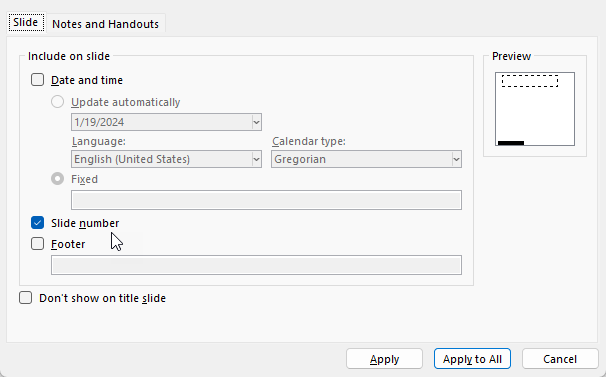 Select “Slide number”
Hit “Apply to All”
41      February 9, 2024  | Valmont Industries, Inc.